CS112: Shading
Shading
How to determine the color of each surface point?
Given a compete 3D scene with viewing/lighting conditions and object geometry and material properties fully specified
First at Vertices, then in the interior of the triangle
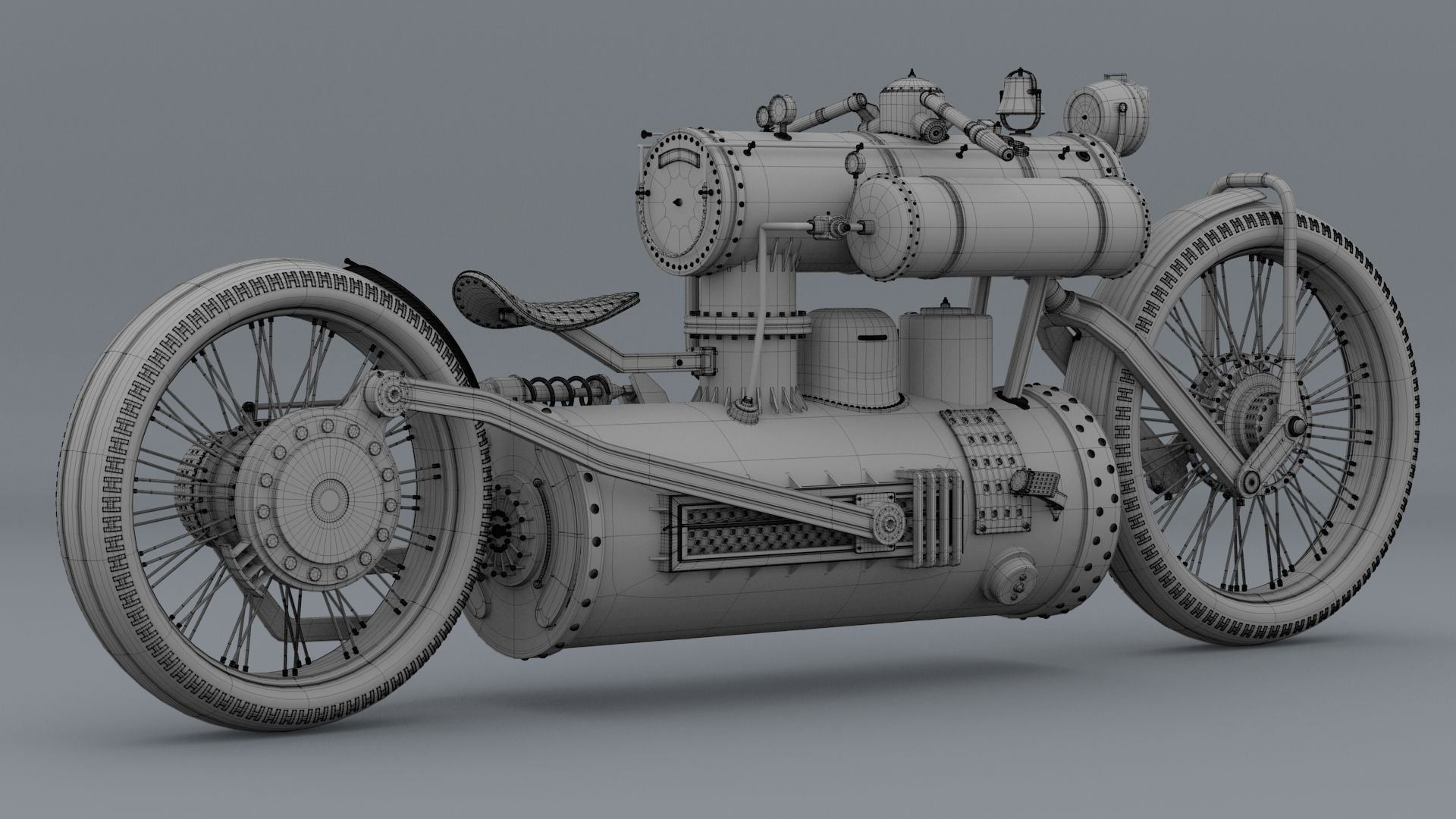 [cgtrader.com]
Shading
Interaction between light and matter
Physics of optics (and thermal radiation)
Very complex (e.g., light can bounce off several surfaces before reaching the eye)

Geometric optics
Light travels in straight line (in vacuum)
Neglects wave effects (e.g., diffraction and interference)

Need further approximations for interactive rendering
Simple and produces visually plausible results
Neglecting/approximating indirect illumination
Shading a Surface Point
Do NOT think of triangulated surfaces 
All vectors are unit vectors
Monochromatic light (i.e., single wavelength)
N
R
L
V
α
θ
θ
Angle of Incidence
Angle of Reflectance
P
Surface
Ambient Reflection
Approximate interreflection (i.e., light bouncing off multiple surfaces)
Inaccurate

 
Directionally independent (i.e., equal contribution from all directions)
Ia = intensity of ambient light
ka = percentage of the light reflected by the object
Coefficient of ambient reflection
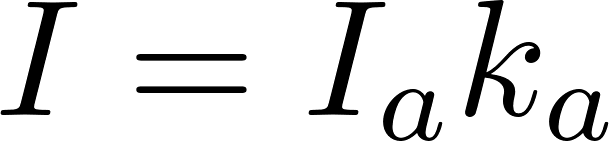 Diffuse Reflection
Approximate “body reflection” of rough surfaces

Equal amount of light reflected in all directions
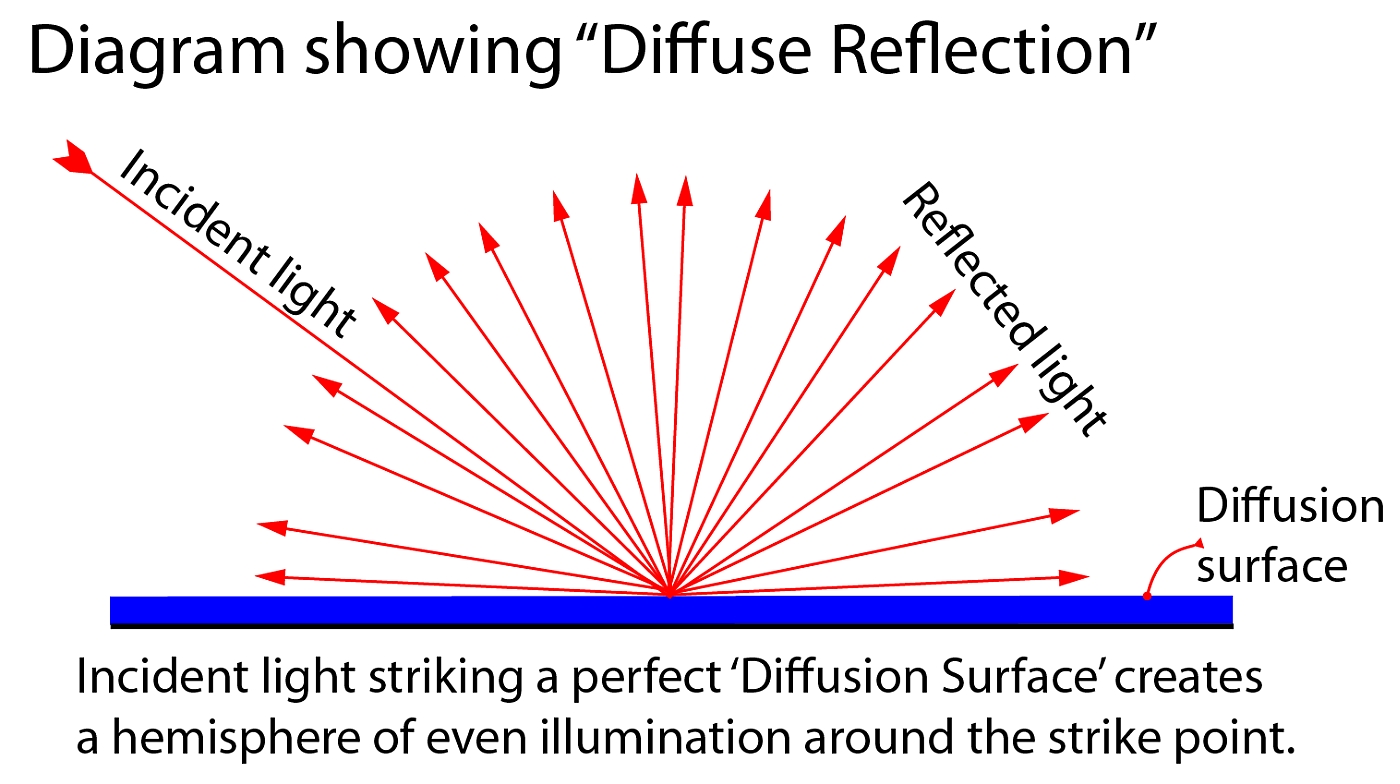 Shading a Surface Point
Ip = intensity of light
kd = diffuse coefficient
 
If light is at infinity, L is constant over the whole surface
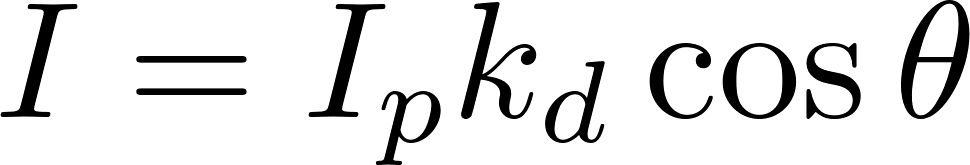 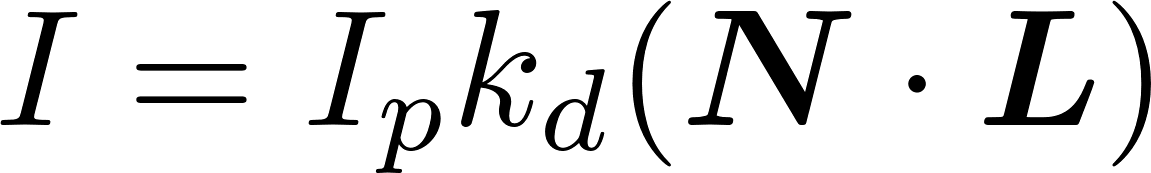 N
R
L
θ
θ
P
Surface
Ambient and Diffuse Reflection
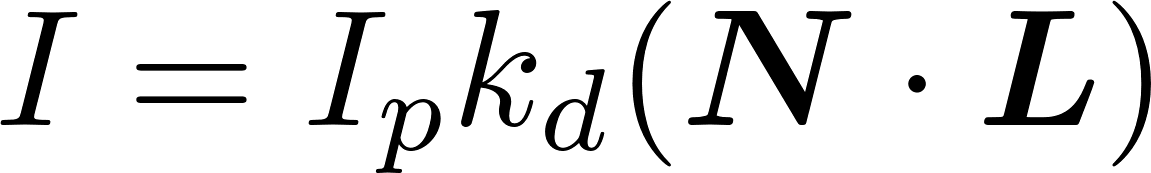 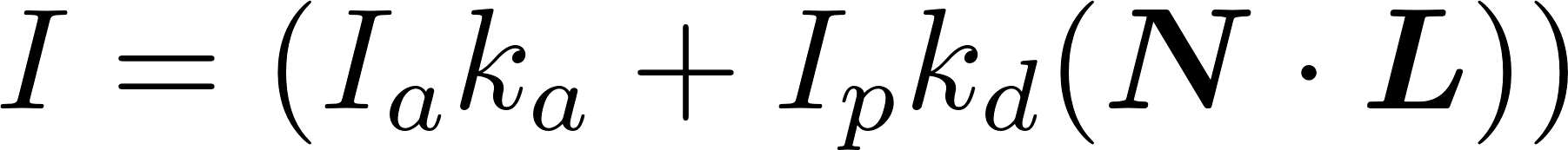 Diffuse Reflection
Did not take distance of the source from surface into account
  
  
d = distance of light from the surface
a, b and c are user defined constants
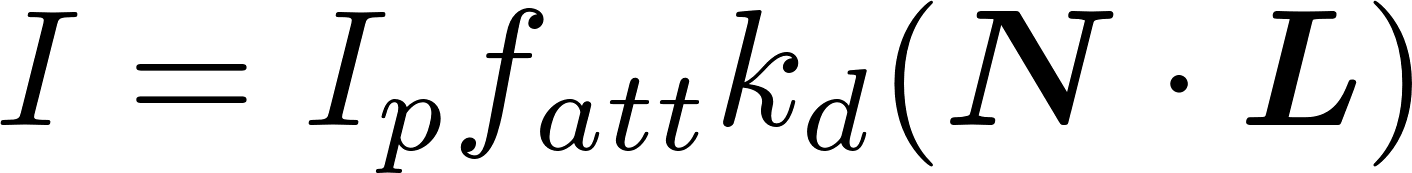 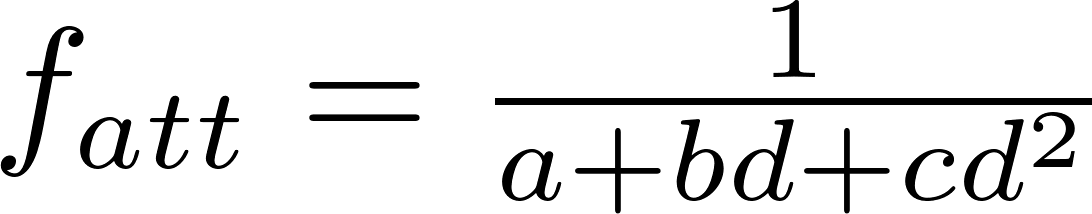 Falloff of Light
a=0, b=0, c=1
a=0.25, b=0.25, c=0.5
a=0, b=1, c=0
Increasing distance from the light source
Specular Reflection
Highlights on shiny surfaces
Amount of reflection changes with viewpoint
Think of a mirror, perfectly specular

Phong reflectance model
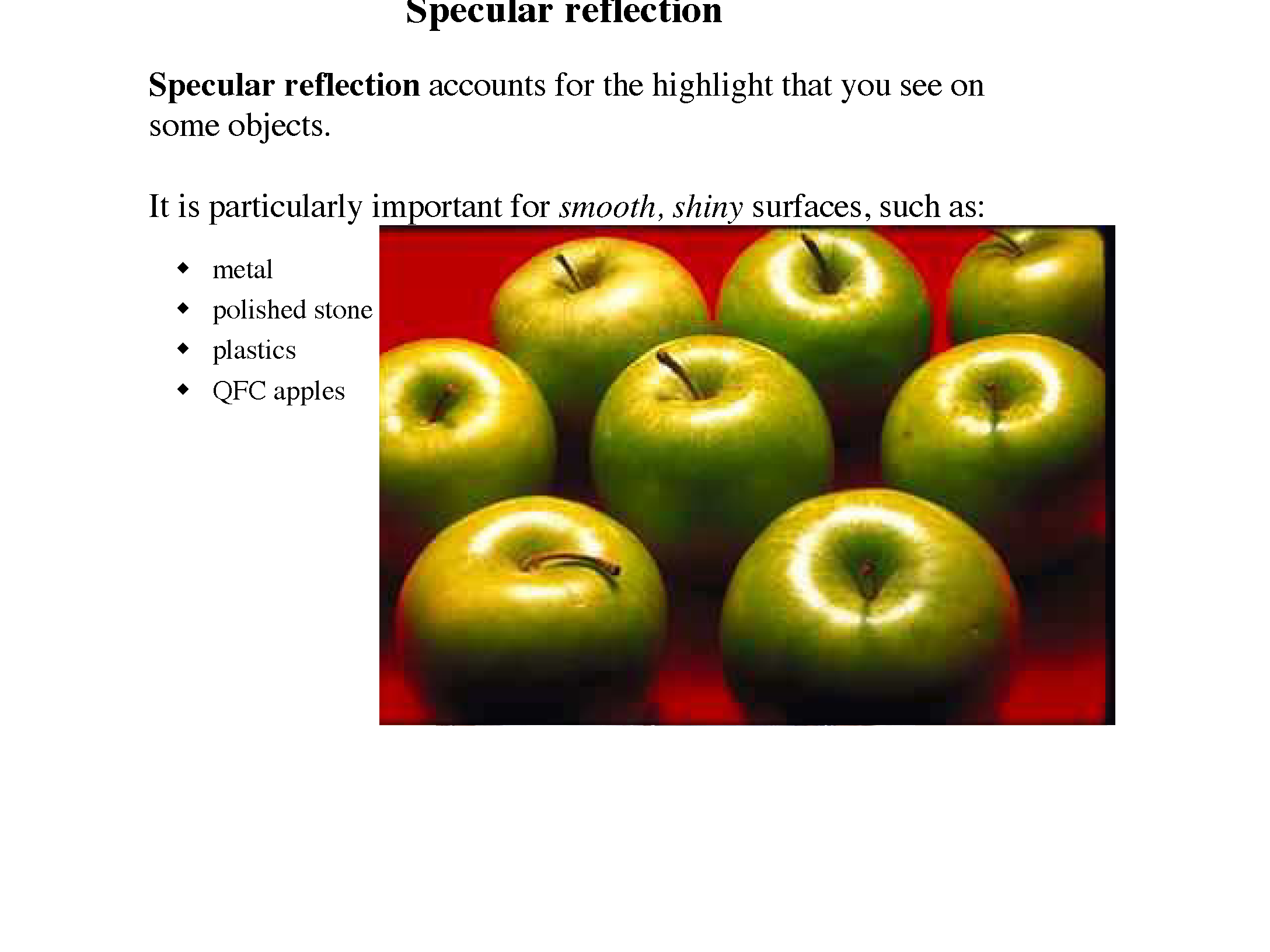 L
L
R
R
Phong Reflectance Model
: fall off as V moves away from R
n gives the sharpness
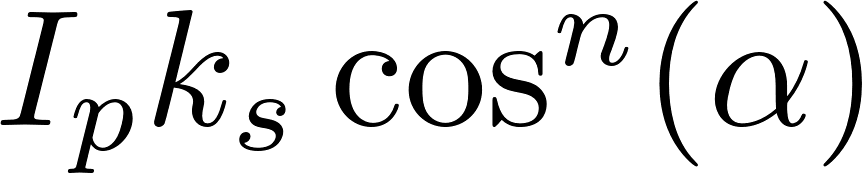 R
L
V
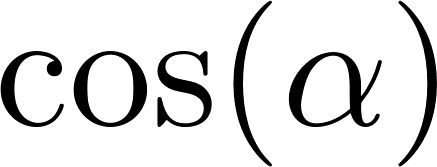 α
θ
θ
P
Phong Reflectance Model
Computing the reflected direction R:
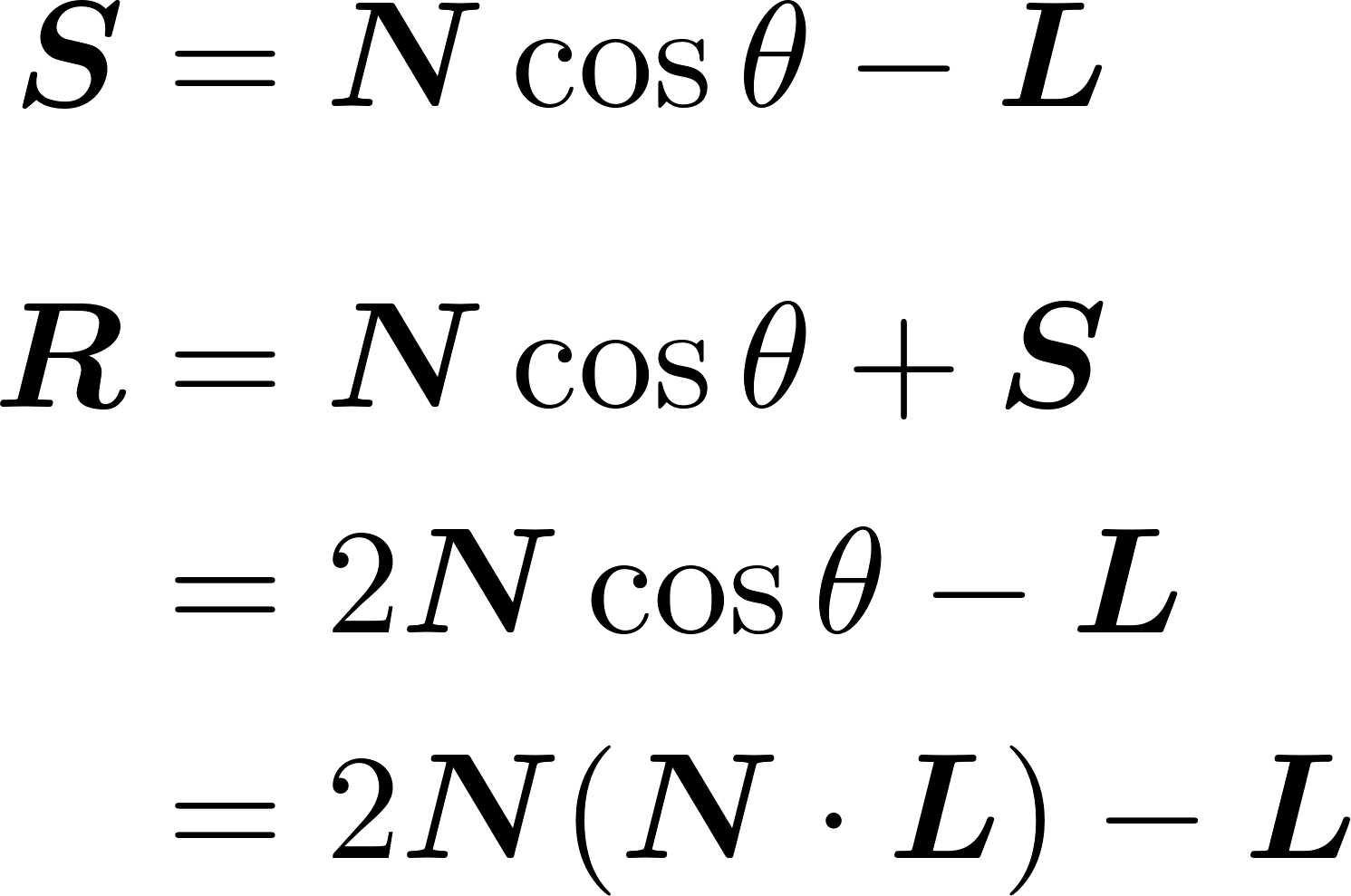 Multiple Light Sources
Only one ambient light source

Multiple point/directional sources
Addition of light from different light sources
Can be slow when there are many light sources
Ambient
Ambient + Diffuse
Ambient + Diffuse + Specular
Chromatic Light
Ambient Light : (IaR, IaG, IaB) 
Point (IpR, IpG, IpB)
May have diffused and specular components
(IdR, IdG, IdB) and (IsR, IsG, IsB)
Object’s color by a RGB value: (OR, OG, OB)
ambient, diffuse and specular components
(OaR, OaG, OaB), (OdR, OdG, OdB), (OsR, OsG, OsB)
Multiply by object color
Chromatic Light
Each channel treated independent
Ambient : IaCkaOC 
Diffuse: fattIpCkdOC(N.L)
Specular: IpCks(R.V)OC 
Total for each channel
OC(IaCka + fattIpCkd(N.L)+ IpCks(R.V))
Different components 
OaCIaC + fattOdCIdC(N.L)+ OsCIsC(R.V)
Multiple Light sources
Only one ambient light source
Multiple point light sources
Addition of light from different light sources
Shading in Interactive Rendering
How should we “shade” each pixel using the aforementioned models using the standard interactive rendering pipeline?
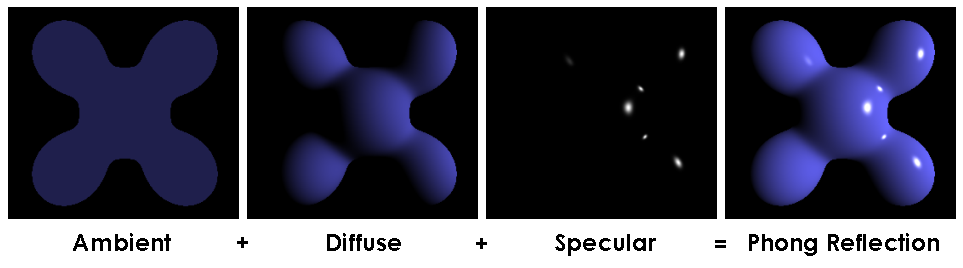 Shading in Interactive Rendering
Evaluate shading model at the vertices of the triangles
Normally in the eye/camera space (after model-view transformation)

Use interpolation to color the interior of the triangles during rasterization
Different shading methods use interpolation differently
Normal Computation
Normal of a triangle
  
Vertices are in anticlockwise direction with respect to normal 
Normal of a vertex
Average of all the triangle incident on the vertex
A
N
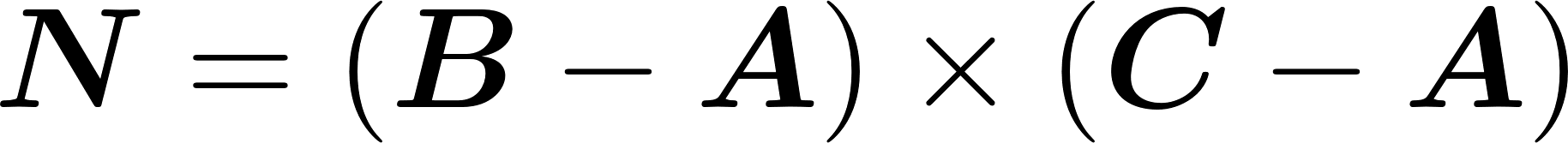 C
B
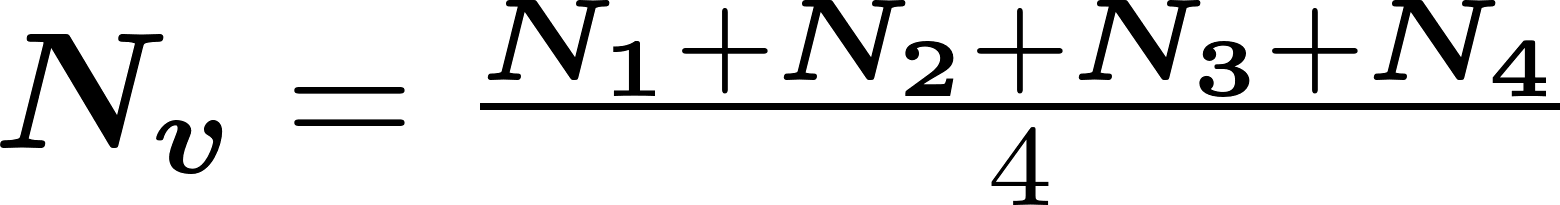 Constant/Flat/Faceted Shading
Illumination model applied once per triangle
Using normal of the triangle
Shade the whole triangle uniformly
Color associated with triangles and not vertices
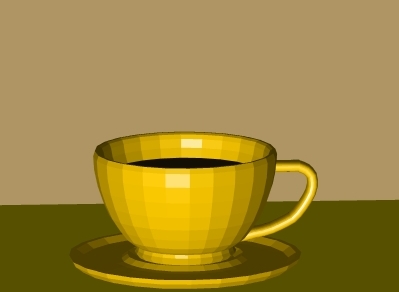 Gouraud Shading
Interpolating illumination between vertices
Calculate the illumination using vertex normals at vertices
Bilinear interpolation across the triangle
Gouraud Shading
Edges get same color, irrespective of which triangle they are rendered from
Shading is continuous at edges

Tends to spread sharp illumination spots over the triangle

Con: miss specular highlights within triangles
Phong Shading
Not to be confused with the Phong reflectance model

Interpolate the normal across the triangle
Calculate the illumination at every pixel during rasterization
Using the interpolated normal

Con: slower than Gouraud
Pro: does not miss specular highlights
Good for shiny specular objects
Gouraud vs. Phong Shading
Gouraud
Phong
Gouraud
Phong
Spreads highlights across the triangle
Misses a highlight completely
Flat Shading
Gouraud Shading
Phong Shading
Beyond Phong Reflectance
Problem: the Phong reflectance model is NOT physics-based and does not closely resemble real-world materials

Bidirectional reflectance distribution functions (BRDFs):
Captures the fraction of lightbeing reflected into direction Vwith incident direction L
The Phong reflectance model isone realization of this formulation
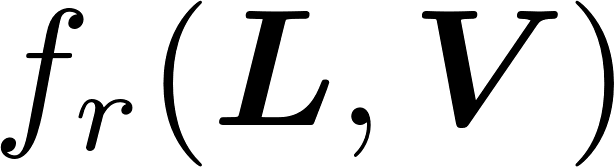 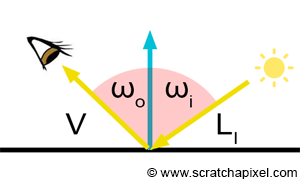 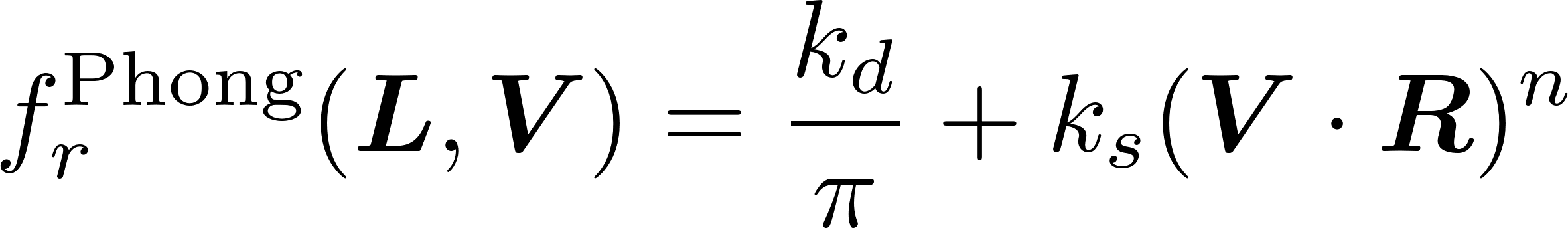 Bidirectional Reflectance Distribution Functions
To be physically plausible, a BRDF needs to be
Nonnegative
Reciprocal
Energy conserving

Empirical models
Phong, Blinn-Phong
Ward

Physics-based models
Microfacet
Cook-Torrance, Torrance-Sparrow, …
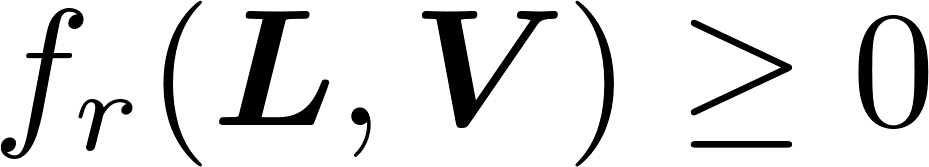 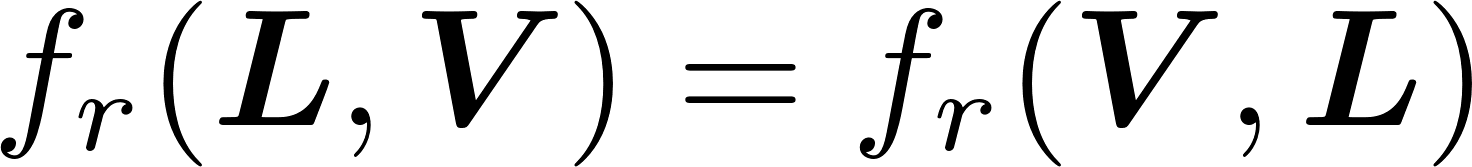 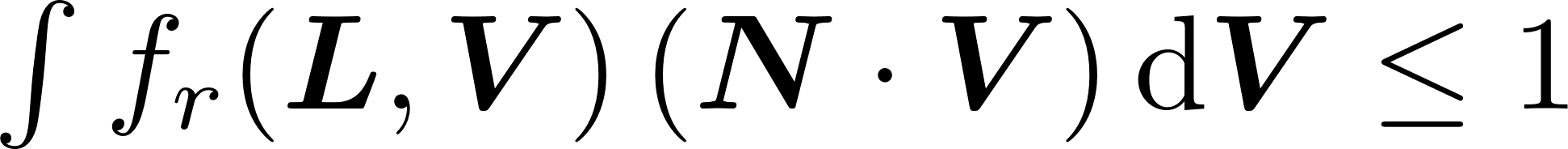